ΡΟΔΟΧΡΟΥΣ ΝΟΣΟΣ
ΟΜ﻿ΑΔΑ ΔΙΑΔΡΑΣΤΙΚΗΣ ΜΕΛΕΤΗΣ ΔΕΡΜΑΤΟΠΑΘΕΙΩΝ, ΑΚΑΔ. ΕΤΟΣ 2023-2024
Υπεύθυνος Καθηγητής : Ανδρέας Χ. Λάζαρης Καθηγητής Παθολογικής Ανατομικής
Επιμέλεια των προπτυχιακών φοιτητών :

ΧΡΙΣΤΑΚΟΣ ΝΙΚΗΦΟΡΟΣ –ΚΩΝΣΤΑΝΤΙΝΟΣ
ΖΑΓΚΑΣ ΑΘΑΝΑΣΙΟΣ 
ΑΛΕΞΑΝΔΡΟΠΟΥΛΟΣ ΑΛΕΞΑΝΔΡΟΣ
ΓΕΝΙΚΑ ΧΑΡΑΚΤΗΡΙΣΤΙΚΑ ΝΟΣΟΥ
1) ΧΡΟΝΙΑ ΔΕΡΜΑΤΩΣΗ
2) ΕΡΥΘΗΜΑ ΚΕΝΤΡΙΚΟΥ ΠΡΟΣΩΠΟΥ
3) ΦΛΥΚΤΑΙΝΕΣ ΚΑΙ ΒΛΑΤΙΔΕΣ
4) ΤΗΛΕΑΓΓΕΙΕΚΤΑΣΙΑ ΚΑΙ ΒΛΕΦΑΡΙΤΙΔΑ
5) ΕΝΤΟΠΙΣΜΕΝΟ ΟΙΔΗΜΑ
6) ΞΗΡΟΤΗΤΑ
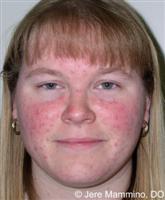 ΚΛΙΝΙΚΗ ΕΙΚΟΝΑ ΝΟΣΟΥ
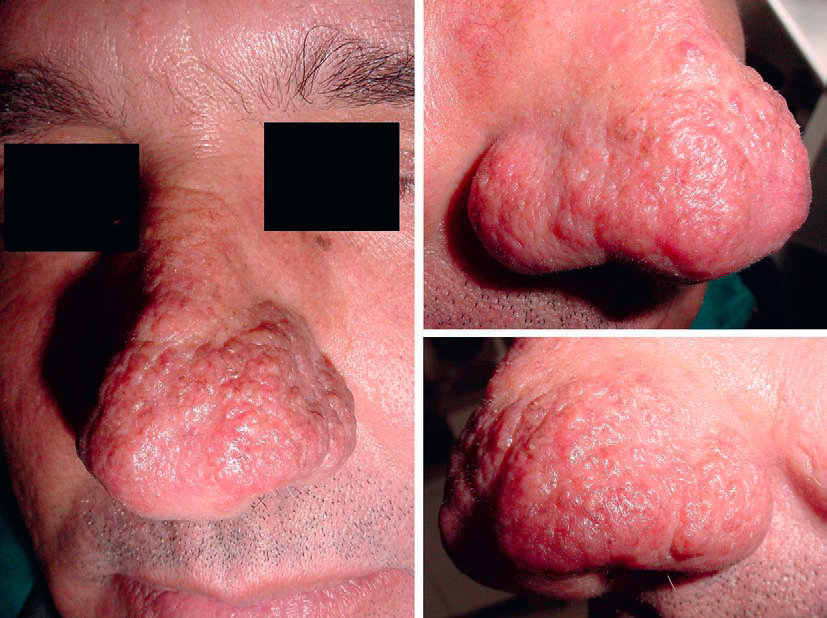 Η νόσος κλινικά εμφανίζει 5 μορφές :
1) Ερυθηματώδης τύπος (70% των περιπτώσεων)
2) Βλατιδώδης τύπος 
3) Κοκκιωματώδης τύπος 
4) Υπερπλαστικός αδενικός τύπος (φυματώδης ροδόχρους ακμή, που οδηγεί σε ακανόνιστη, βολβώδη διεύρυνση της μύτης, κατάσταση γνωστή ως ρινόφυμα) 
5) Οφθαλμική νόσος
 ** Η νόσος μπορεί να συσχετιστεί με μη φυσιολογική έκφραση του TLR2 , η οποία οδηγεί σε εξαρτώμενη από το ασβέστιο, απελευθέρωση της καλλικρεΐνης 5 από τα κερατινοκύτταρα.,
ΙΣΤΟΛΟΓΙΚΑ ΧΑΡΑΚΤΗΡΙΣΤΙΚΑ
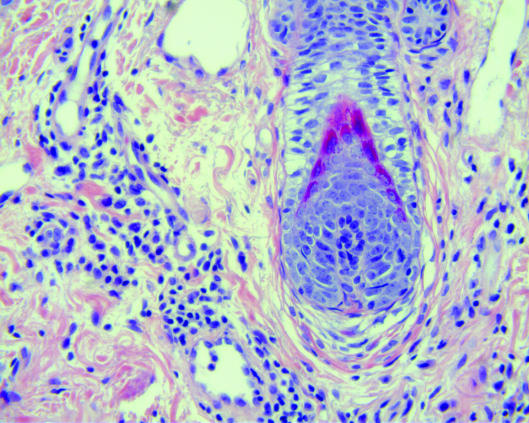 Περί την έκφυση των τριχών, λεμφοκυτταρικές διηθήσεις 
Περιστασιακά μόνο πλασματοκύτταρα
Πιθανόν οίδημα χορίου, ηλιακή ελάστωση 
Διευρυμένοι αγγειακοί αυλοί
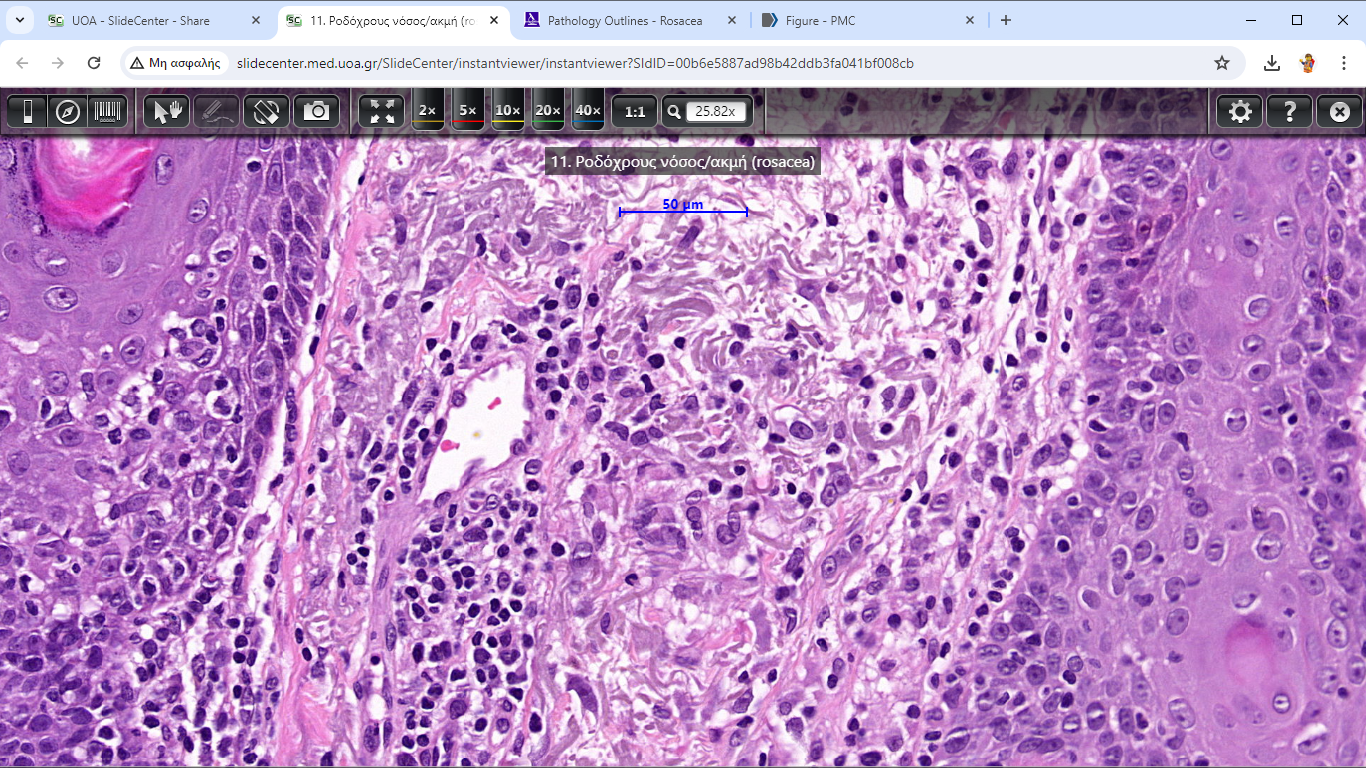 ΙΣΤΟΛΟΓΙΚΑ ΧΑΡΑΚΤΗΡΙΣΤΙΚΑ
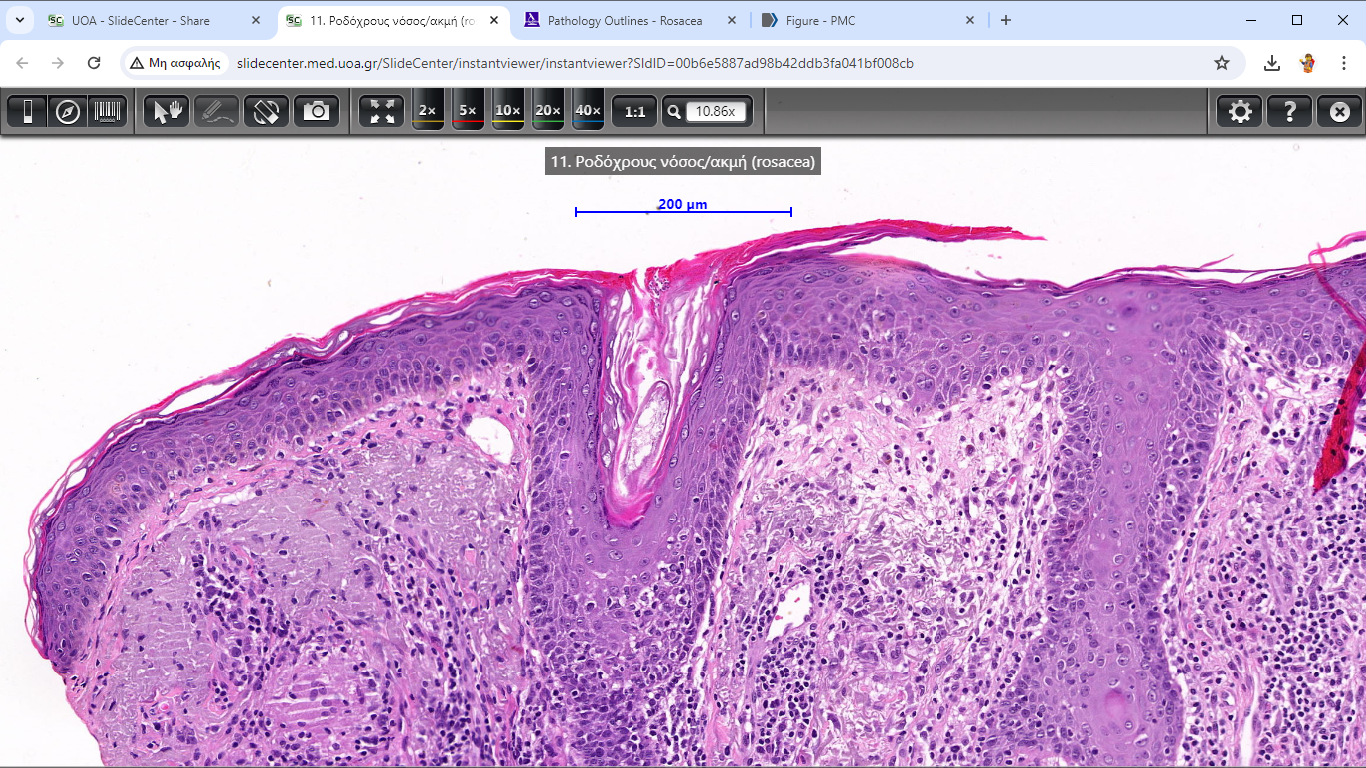 Άκαρι Demodex (20-50%)

Υπερτροφία σμηγματογόνων  & διάσπαρτη απόφραξη των τριχοθυλακίων (ρινόφυμα)

Κοκκιωματώδης μορφή (~11%) (φυματιώδης αντίδραση)
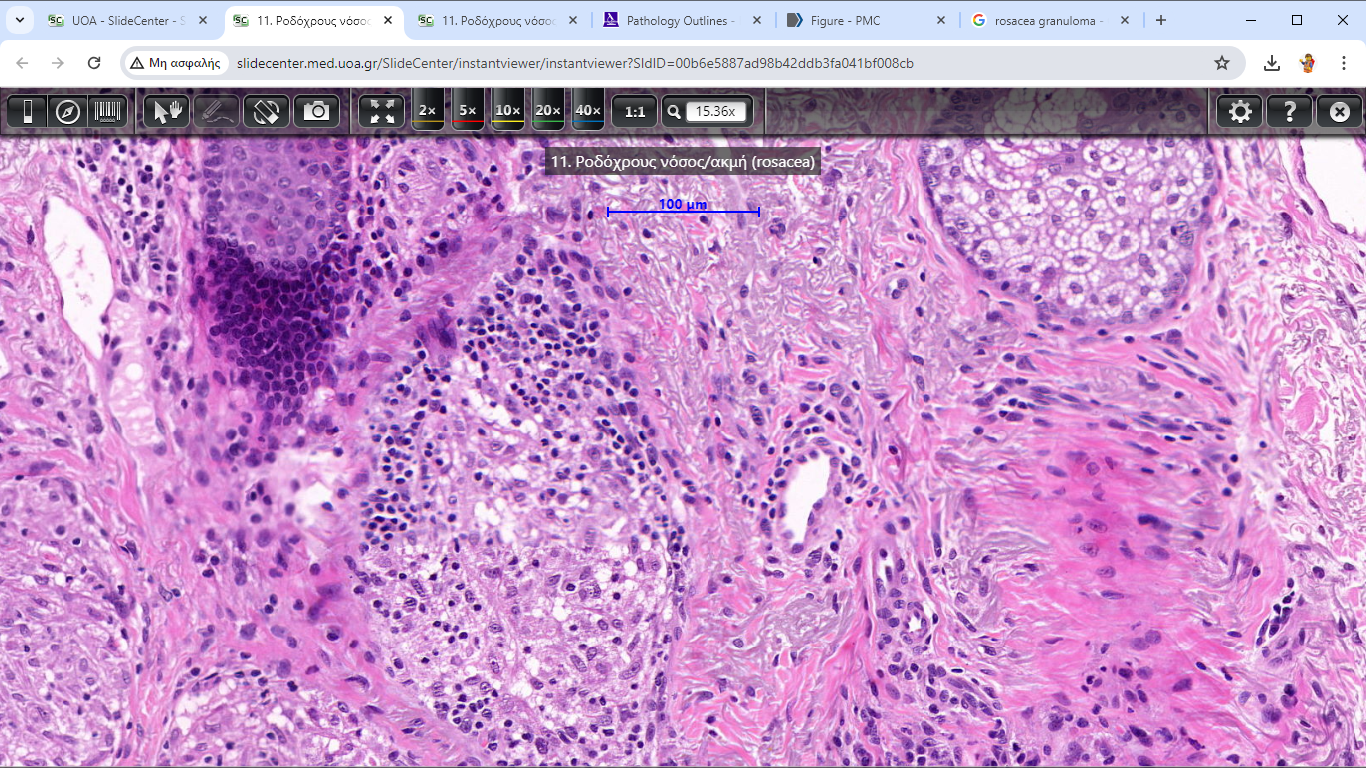 ΘΕΡΑΠΕΥΤΙΚΗ ΠΡΟΣΕΓΓΙΣΗ
1) Η τοπική μετρονιδαζόλη είναι  αποτελεσματική για μέτρια έως σοβαρή βλατιδώδη ροδόχρου ακμή .


   2) Επίσης , στην καταπολέμηση της νόσου συμβάλλουν τα παρακάτω : τοπικό αζελαϊκό οξύ, αζιθρομυκίνη (μία φορά την ημέρα), μινοκυκλίνη (δόση 40 mg) .
    
    3) Τέλος , η κρέμα Pimecrolimus 1%  αποτελεί μέρος της θεραπείας για τη ροδόχρου ακμή που προκαλείται από στεροειδή .
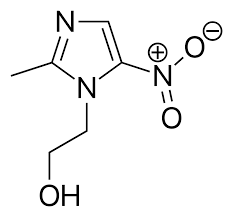 ΠΗΓΕΣ
https://www.pathologyoutlines.com/topic/skinnontumoracnerosacea.html
ΣΑΣ ΕΥΧΑΡΙΣΤΟΥΜΕ!